Expanding Stata’s Capabilities for Sensitivity Analysis
Daniel Litwok, Ph.D.
Stata Conference
July 30, 2020
Outline
Motivation
Sensitivity Analysis
mhbounds
Matching Methods
Refinements to mhbounds
Application
Final thoughts
2
Sensitivity Analysis
Nonexperimental approaches to estimating treatment effects balance observables to minimize potential for bias, often through matching or stratification
Assumption needed for causal inference: conditional on observables the study is free from hidden bias
Rosenbaum (2002) recommends a sensitivity analysis for such approaches to test this assumption
How are inferences altered by hidden biases of various magnitudes?
How large would hidden bias have to be to alter study conclusions?
For an evaluation with a binary treatment and a binary outcome measure, Rosenbaum (2002) calculates bounds based on the Mantel-Haenszel (1959) statistic
3
Sensitivity Analysis
4
mhbounds
mhbounds (Becker & Caliendo, 2007) implements sensitivity analysis in Stata:
Calculates Rosenbaum bounds where both treatment and outcome variables are binary using the Mantel-Haenszel statistic
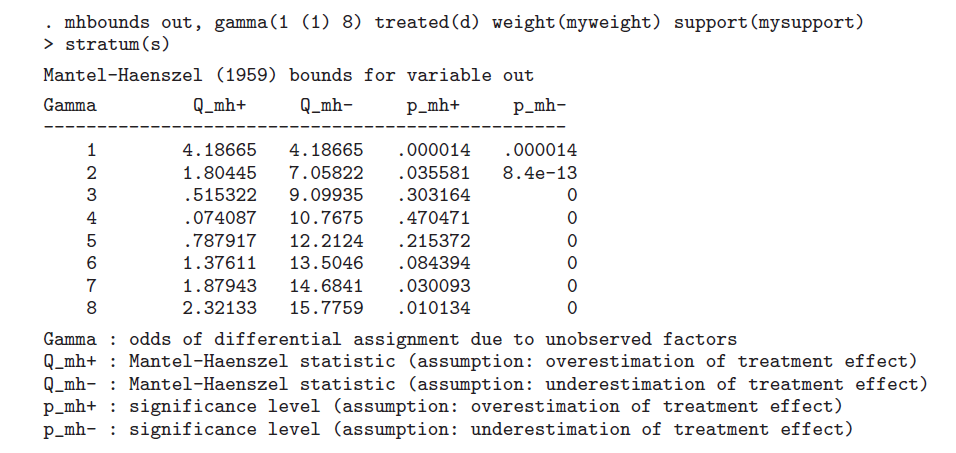 5
[Speaker Notes: Medical trial
Those who pursue treatment more likely to have better outcomes]
mhbounds
mhbounds (Becker & Caliendo, 2007) implements sensitivity analysis in Stata:
Calculates Rosenbaum bounds where both treatment and outcome variables are binary using the Mantel-Haenszel statistic
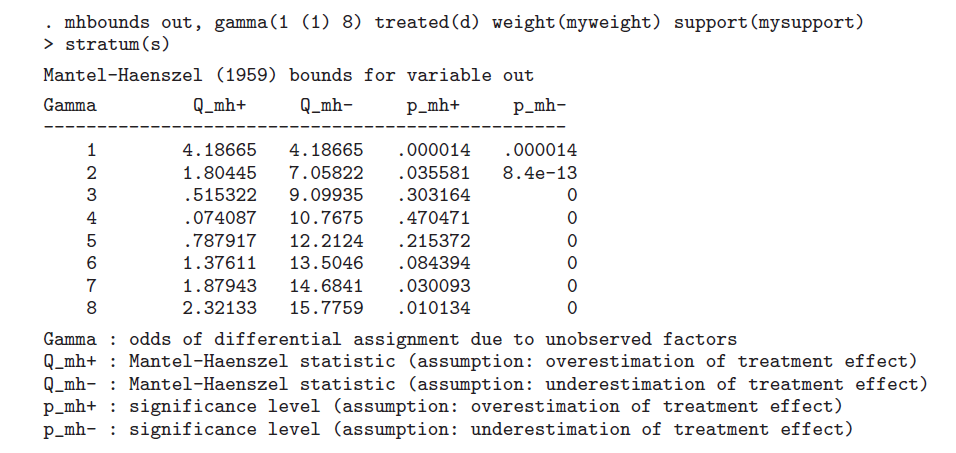 Adjusts the MH statistic downward for positive selection (e.g., those with better outcomes more likely to be treated)
6
mhbounds
mhbounds (Becker & Caliendo, 2007) implements sensitivity analysis in Stata:
Calculates Rosenbaum bounds where both treatment and outcome variables are binary using the Mantel-Haenszel statistic

Suitable for kth nearest neighbor matching without replacement and for stratification matching
7
mhbounds
mhbounds (Becker & Caliendo, 2007) implements sensitivity analysis in Stata:
Calculates Rosenbaum bounds where both treatment and outcome variables are binary using the Mantel-Haenszel statistic

Suitable for kth nearest neighbor matching without replacement and for stratification matching
Presumably limited to these types of matching because Rosenbaum’s approach focuses on stratified case-control studies
8
Matching Methods
Many other approaches to matching available (e.g., any matching with replacement)
Remainder of the talk focuses on coarsened exact matching (CEM) (Iacus et al., 2011) implemented using cem (Blackwell et al., 2009)
Coarsen key covariates and exactly match on coarsened values
Creates strata within which treatment (T) and comparison (C) are exactly matched
Analysis includes only strata with both T and C (“common support”)
9
Matching Methods
Example: 
100 T, 100 C
Coarsened Variables: Age (≥25, <25); Education (≥ HS Degree, < HS Degree)



After matching on coarsened values and restricting to common support, CEM can be conceptualized as stratification matching with strata determined by covariates 
There may be a large number of strata
10
Outline
Motivation
Sensitivity Analysis
mhbounds
Matching Methods
Refinements to mhbounds
Application
Final thoughts
11
Refinements to mhbounds
Using mhbounds after CEM can fail for two reasons:
Allows no more than 99 strata
Uses large sample approximation for calculating the Mantel-Haenszel statistic
12
Refinements to mhbounds
Using mhbounds after CEM can fail for two reasons:
Allows no more than 99 strata
Uses large sample approximation for calculating the Mantel-Haenszel statistic
rmhbounds does not have these limitations
13
Outline
Motivation
Sensitivity Analysis
mhbounds
Matching Methods
Refinements to mhbounds
Application
Final thoughts
14
Overview of application
National Supported Work Demonstration (LaLonde, 1986)
Training provided to treatment group
Key outcome variable is employment in 1978 (binary)
In context of job training, common to test much smaller values of gamma (very sensitive to hidden bias)
Relevant direction of hidden bias here is positive 
Those with better employment outcomes select into training
Note fewer than 99 strata here, so that limitation does not apply to this example
15
Applying CEM
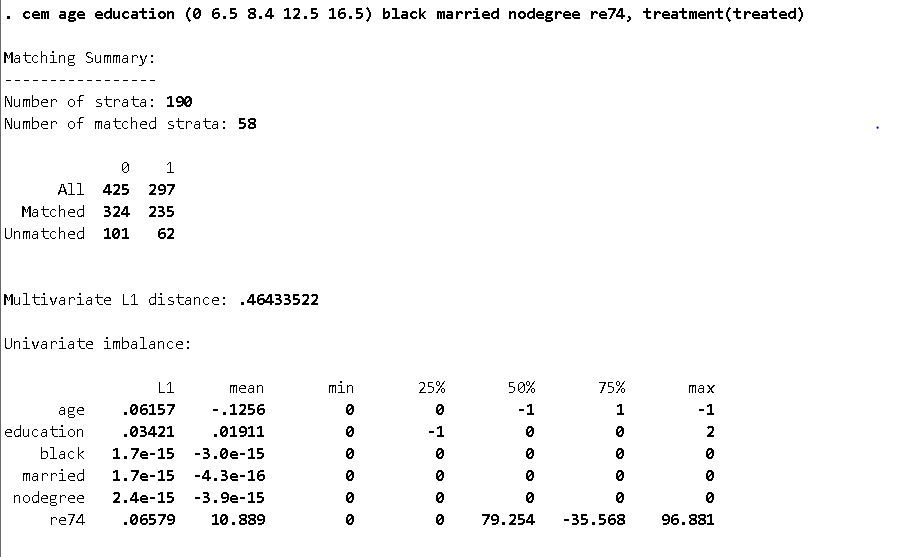 16
Failure of mhbounds
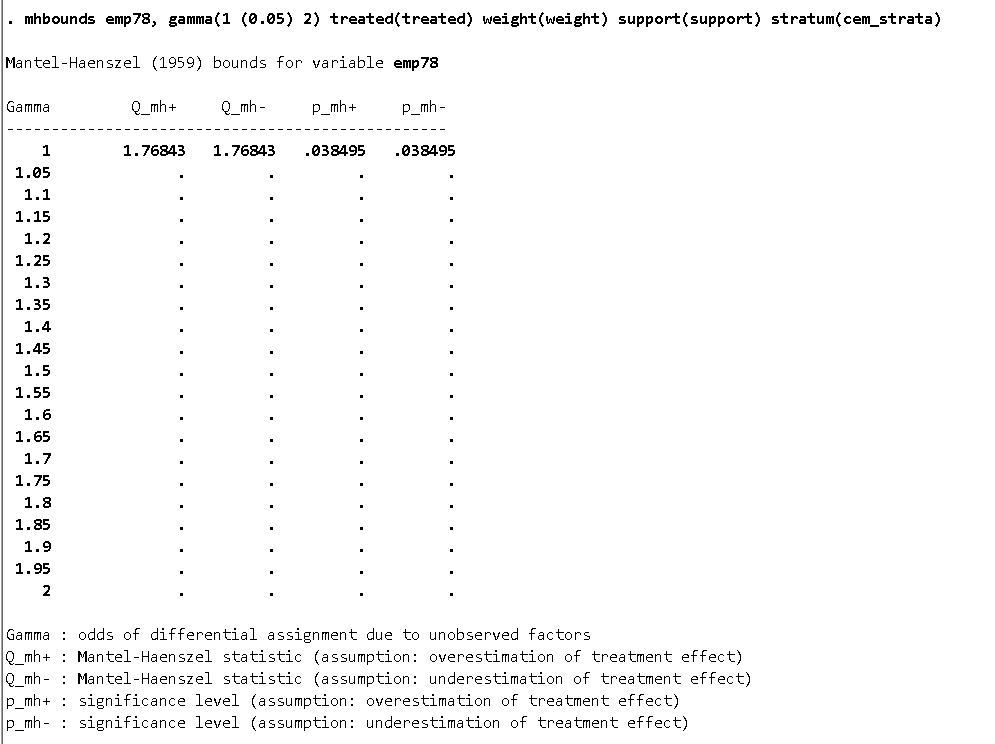 17
Refinement via rmhbounds
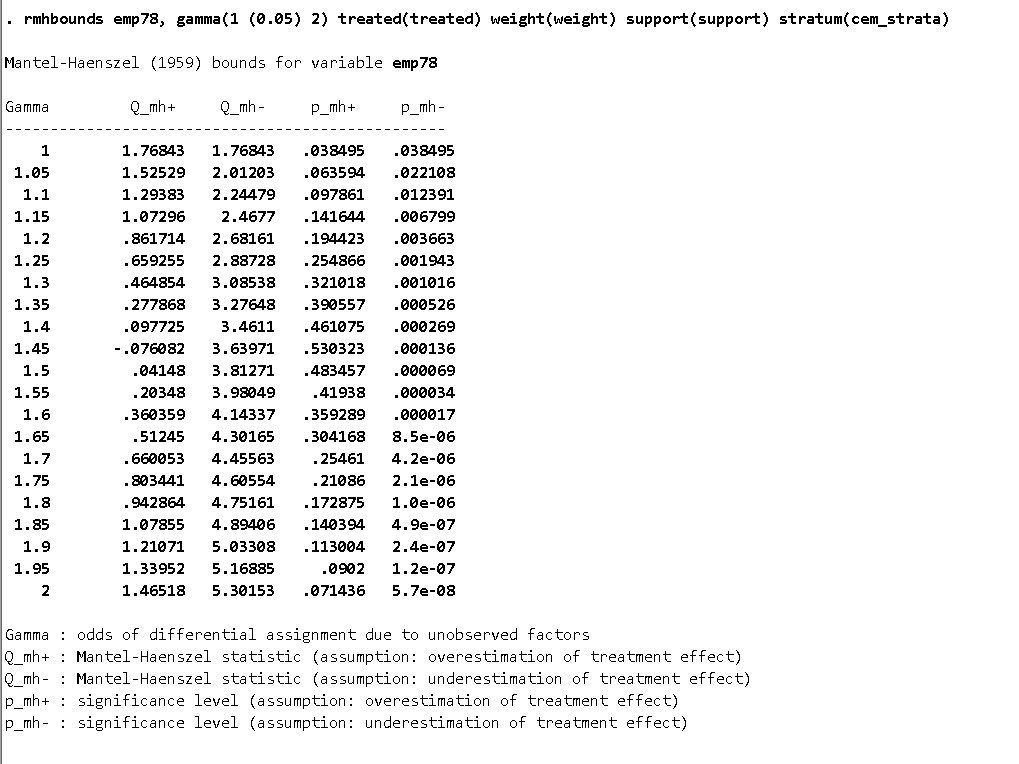 18
Link to software
Ado file and help file available at:
https://ideas.repec.org/c/boc/bocode/s458807.html
Or: “findit rmhbounds”

Citation: Daniel Litwok, 2020. "RMHBOUNDS: Stata module to refine mhbounds to remove the cap on the number of strata and replace the large sample approximation for E and V with exact moments," Statistical Software Components S458807, Boston College Department of Economics.
19
References
Becker, S. O., & Caliendo, M. (2007). Sensitivity analysis for average treatment effects. The Stata Journal, 7(1), 71-83.
Blackwell, M., Iacus, S., King, G., & Porro, G. (2009). cem: Coarsened exact matching in Stata. The Stata Journal, 9(4), 524-546.
Iacus, S. M., King, G., & Porro, G. (2011). Multivariate matching methods that are monotonic imbalance bounding. Journal of the American Statistical Association, 106(493), 345-361.
LaLonde, R. J. (1986). Evaluating the econometric evaluations of training programs with experimental data. American Economic Review, 604-620.
Mantel, N. & Haenszel, W. (1959). Statistical aspects of retrospective studies of disease. Journal of the National Cancer Institute, 22, 719-748.
Rosenbaum, P. R. (2002). Sensitivity to hidden bias. In Observational studies (pp. 105-170). Springer, New York, NY.
20
ContactDaniel LitwokSenior Scientistdan_litwok@abtassoc.com